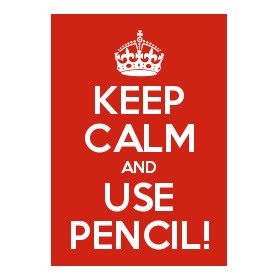 Rules for Balancing
1) Write the skeleton equation
2) Count atoms on each side of arrow (look at the subscripts & the coefficients!)
3) Change coefficients so the atoms are balanced; NEVER change subscripts!
4) Make sure coefficients are in lowest ratio possible
5) Check your work!
Practice Problems(on handout)